Chapter 2 Vocabulary
Mr. Greaser
Core
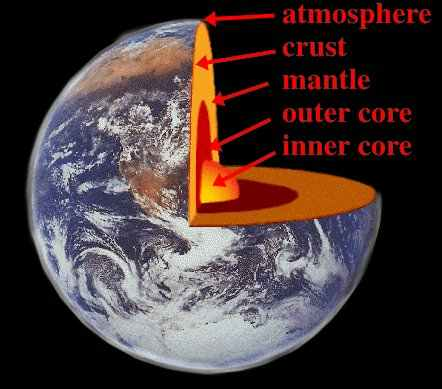 Area at the center of the Earth, which includes a solid inner core and a hot liquid outer core
Mantle
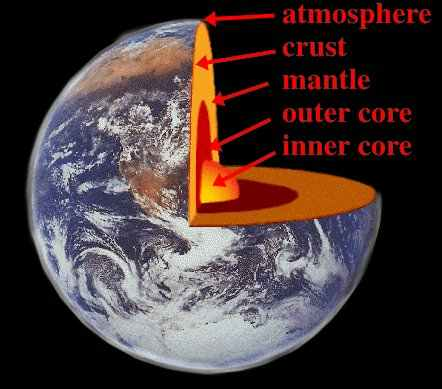 Earth’s thickest layer, found between the core and the crust
Magma
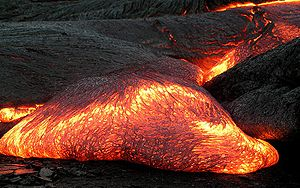 Hot melted rock inside the Earth that flows to the surface when a volcano erupts
Crust
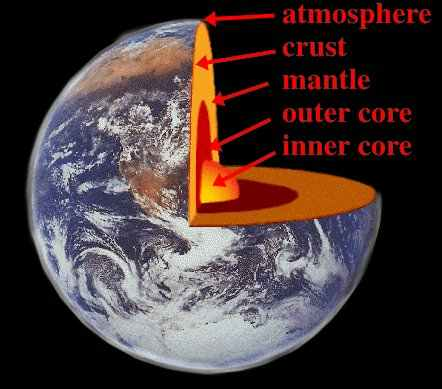 Upper most layer of the Earth
Continent
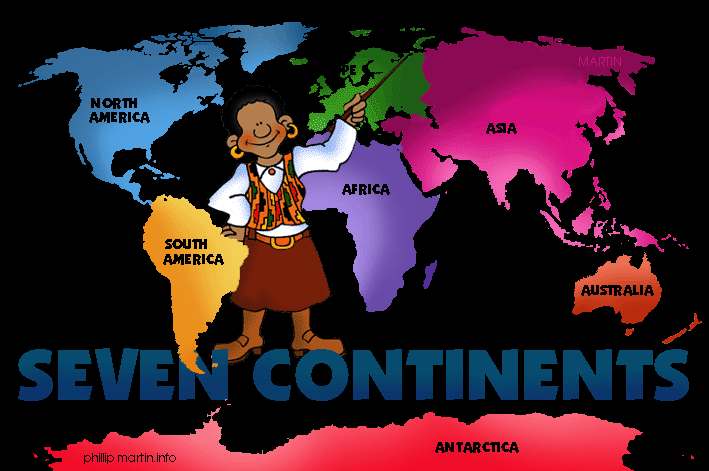 Large landmass that rises above an ocean
Plate Tectonics
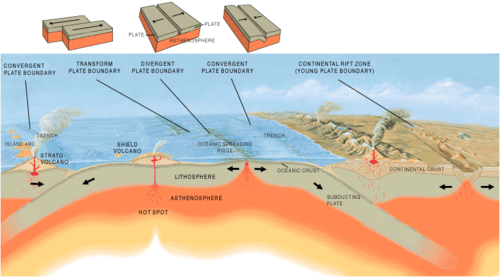 theory that explains how processes within the Earth form continents and cause their movement
Earthquake
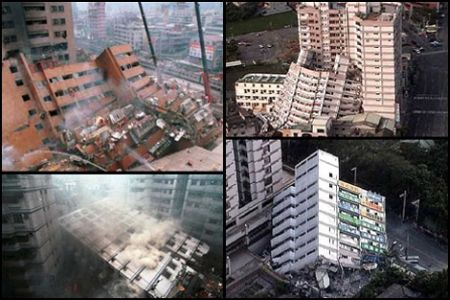 Sudden and violent movement of the Earth’s crust that shakes the land, and cause great damage
Fault
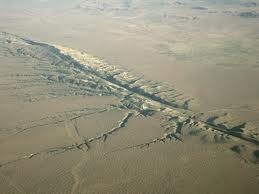 Crack in the Earth’s crust where two tectonic plates meet; propone to earthquakes
Weathering
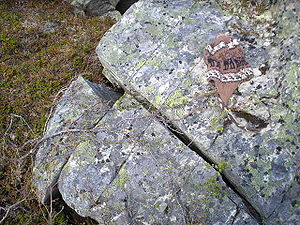 Process in which rock is broken apart into smaller pieces by water, ice, chemicals, or even plants
Erosion
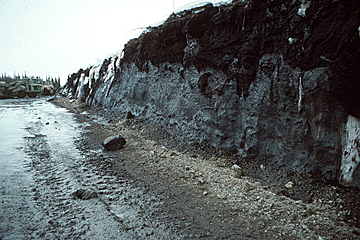 Process by which weathered bits of rock are moved elsewhere by water, wind, or ice
Continental Shelf
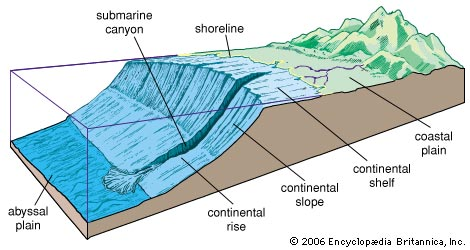 Plateau off of a continent that lies under the ocean and stretches for several miles
Trench
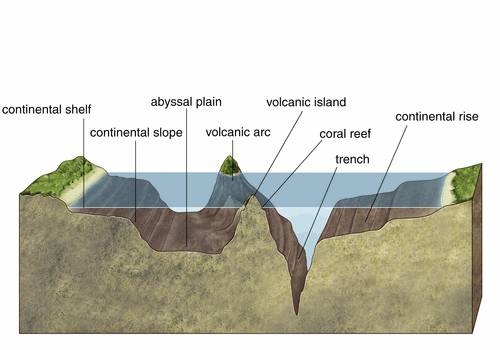 Deep cut in the ocean floor
Groundwater
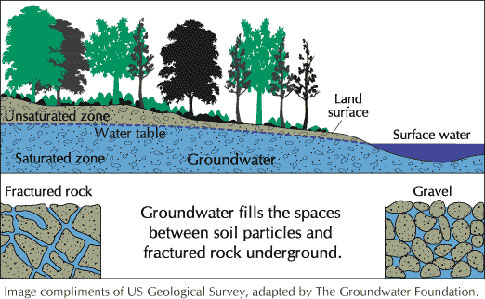 Water that filters through the soil into the ground
Aquifer
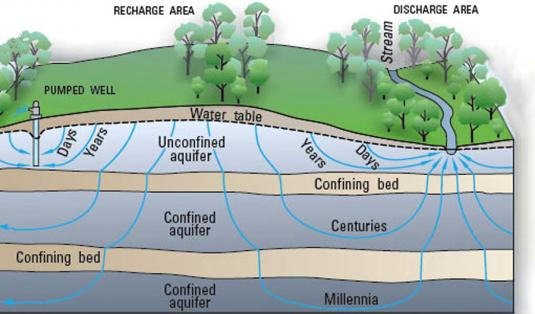 Underground layer of rock through which water flows
Water Cycle
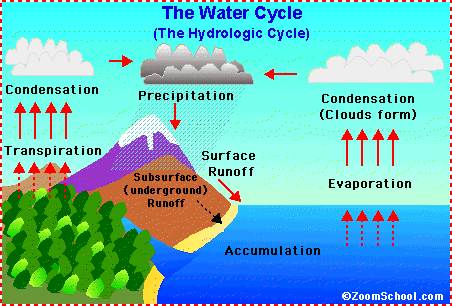 System in which water moves from the Earth to the air and back to the Earth
Weather
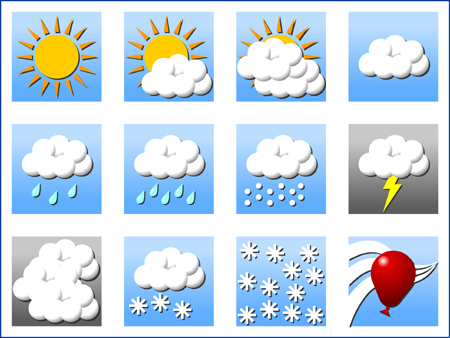 Changes in temperature, wind speed and direction, and air moisture that take place over a short period of time
Climate
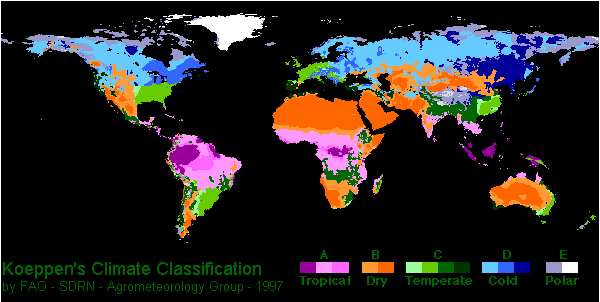 Pattern of weather that takes place in an area over many years
Current
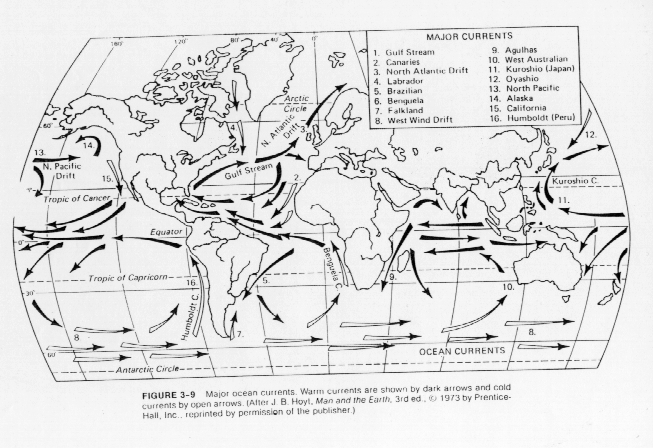 Steadily flowing stream of water in the ocean
Biome
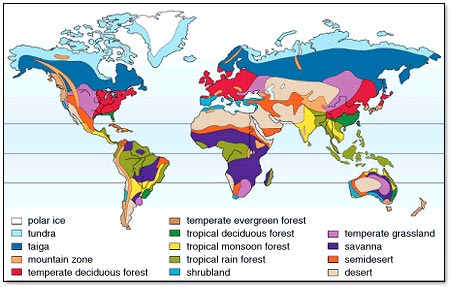 Area that includes particular kinds of plants and animals adapted to conditions there